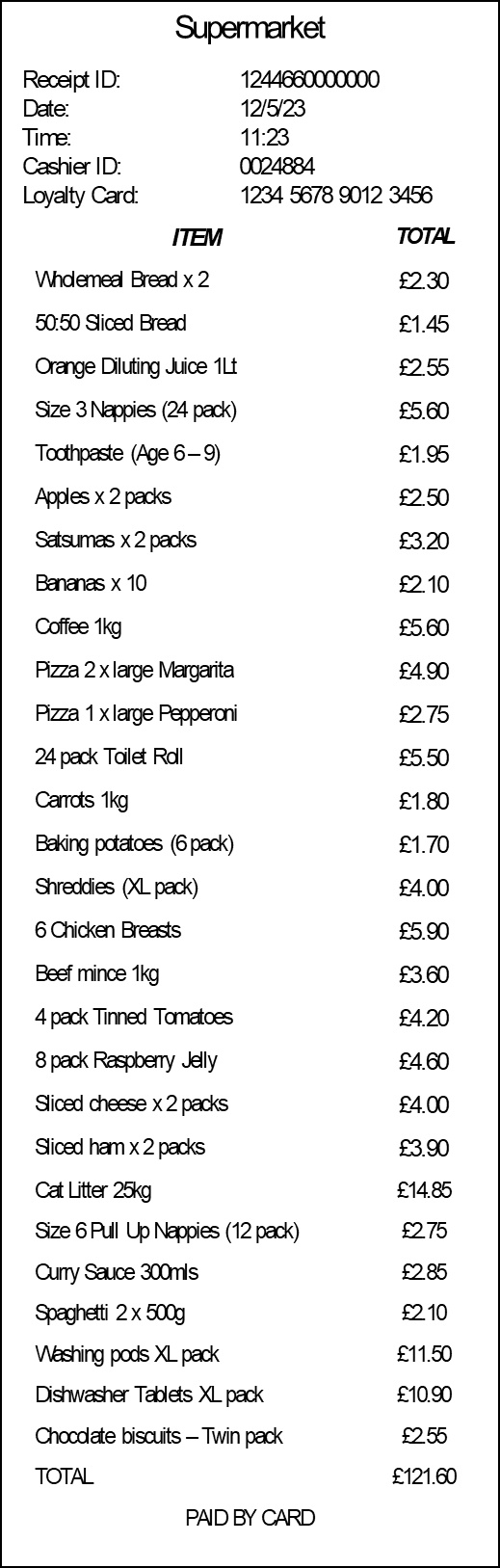 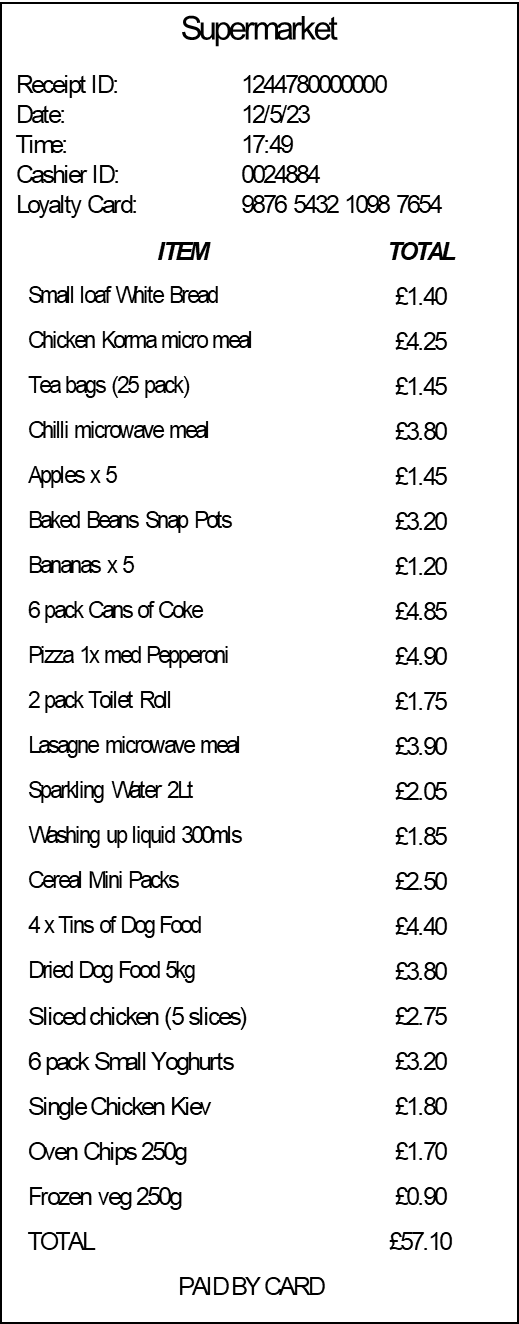 Supermarket
Supermarket
Receipt ID:		1244660000000
Date:			12/5/23
Time:			11:23
Cashier ID:		0024884
Loyalty Card:		1234 5678 9012 3456
Receipt ID:		1244780000000
Date:			12/5/23
Time:			17:49
Cashier ID:		0024884
Loyalty Card:		9876 5432 1098 7654
Editable versions